SKILLS FOR SCHOOL AND BEYOND | IDENTIFYING YOUR LEARNING STYLE
LEARNING STYLES SUMMARY
Question Number
© 2022 OVERCOMING OBSTACLES
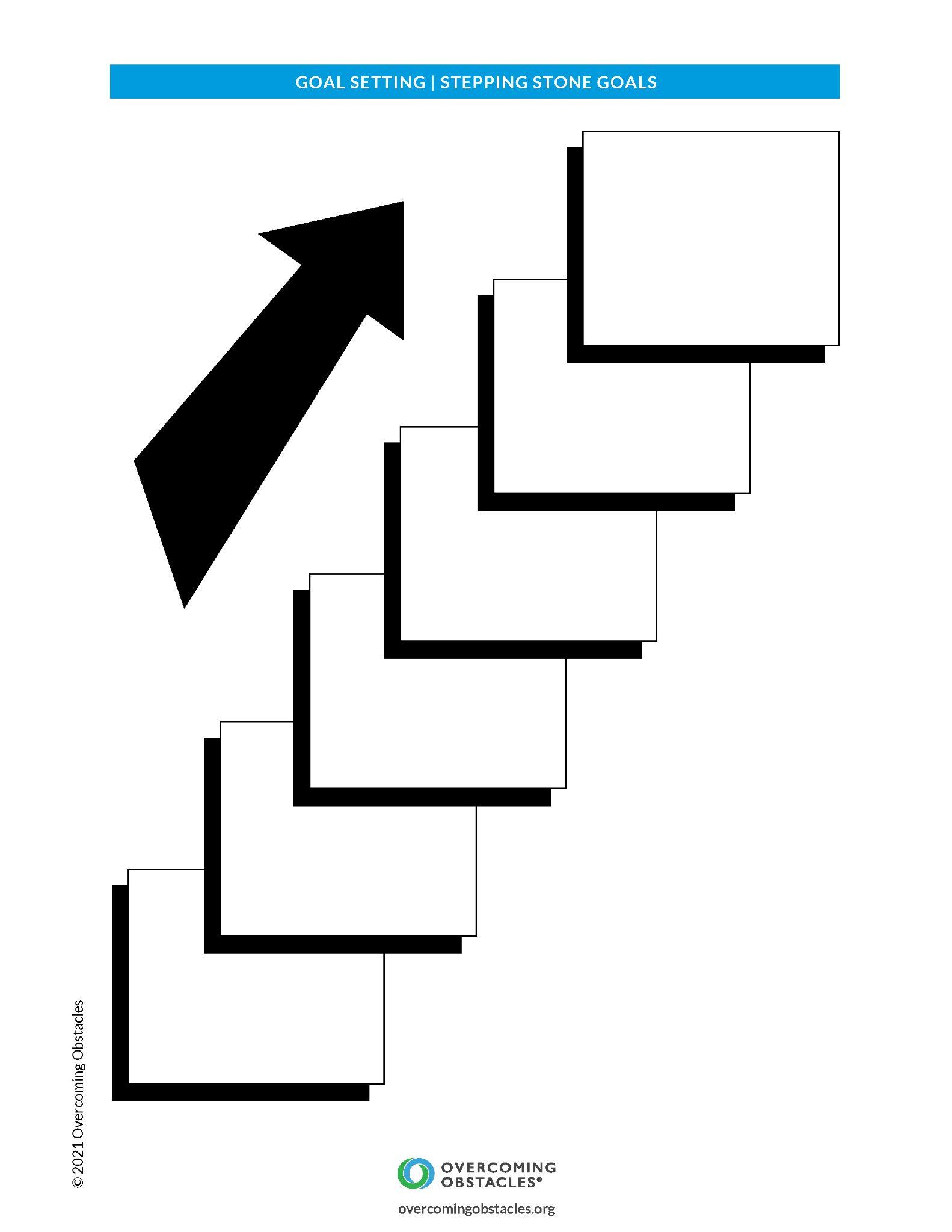